Toán 3
Toán 3
Các số trong phạm vi 100 000
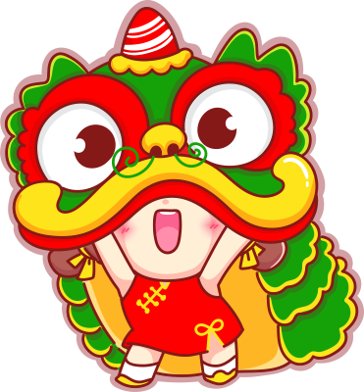 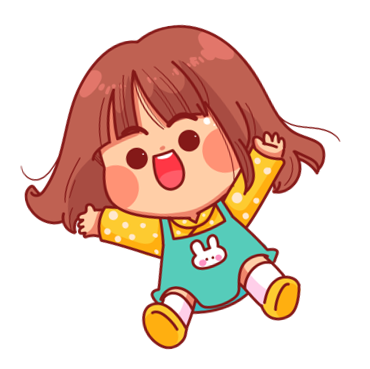 Tiếp theo - Tiết 2
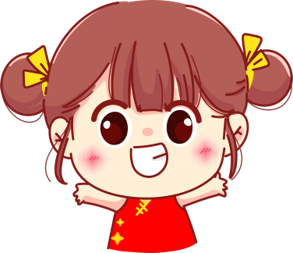 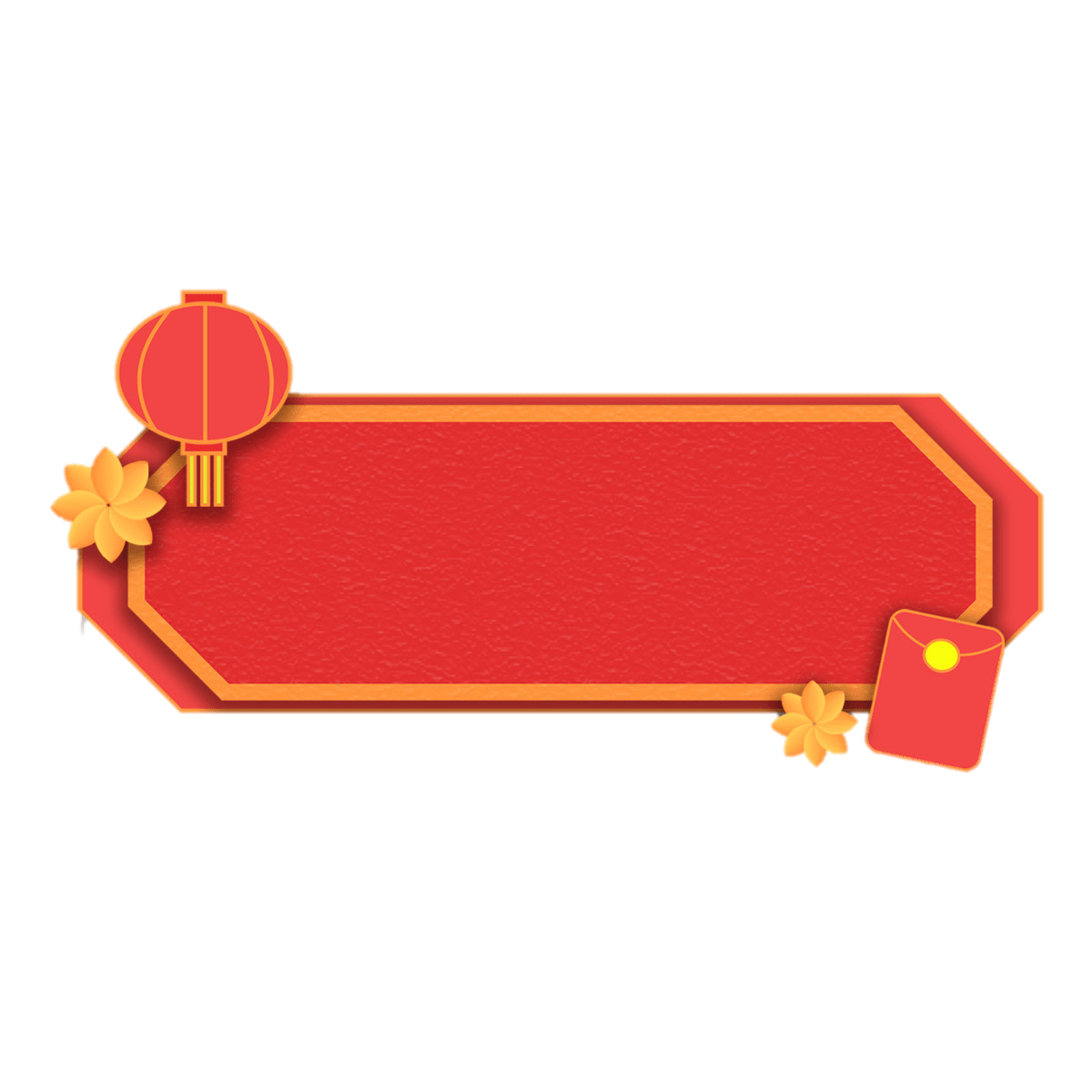 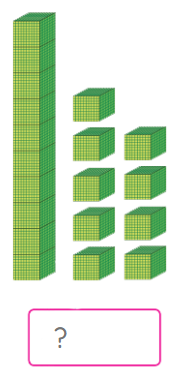 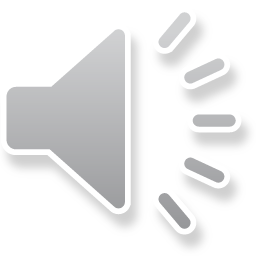 Số cần điền vào hình bên là:
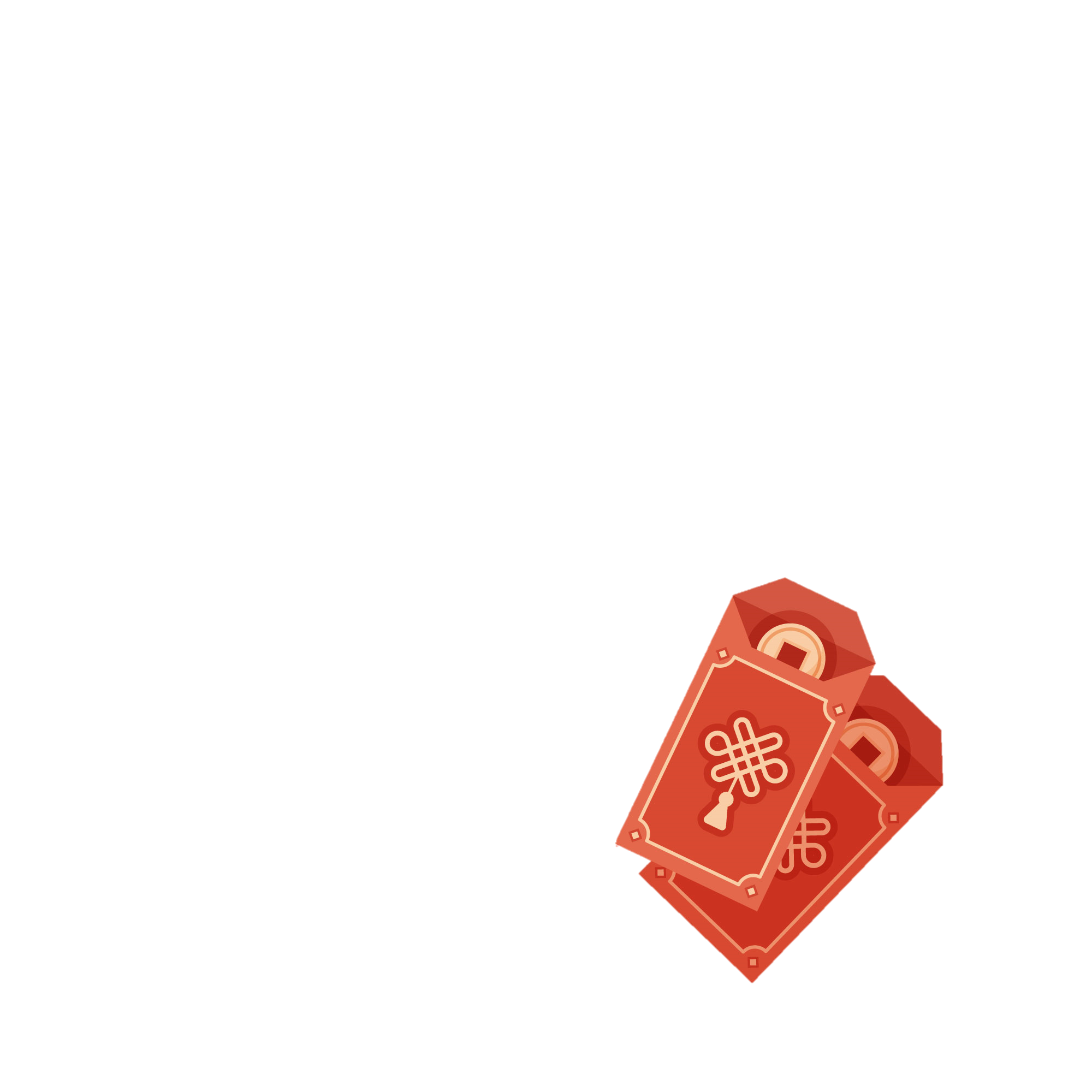 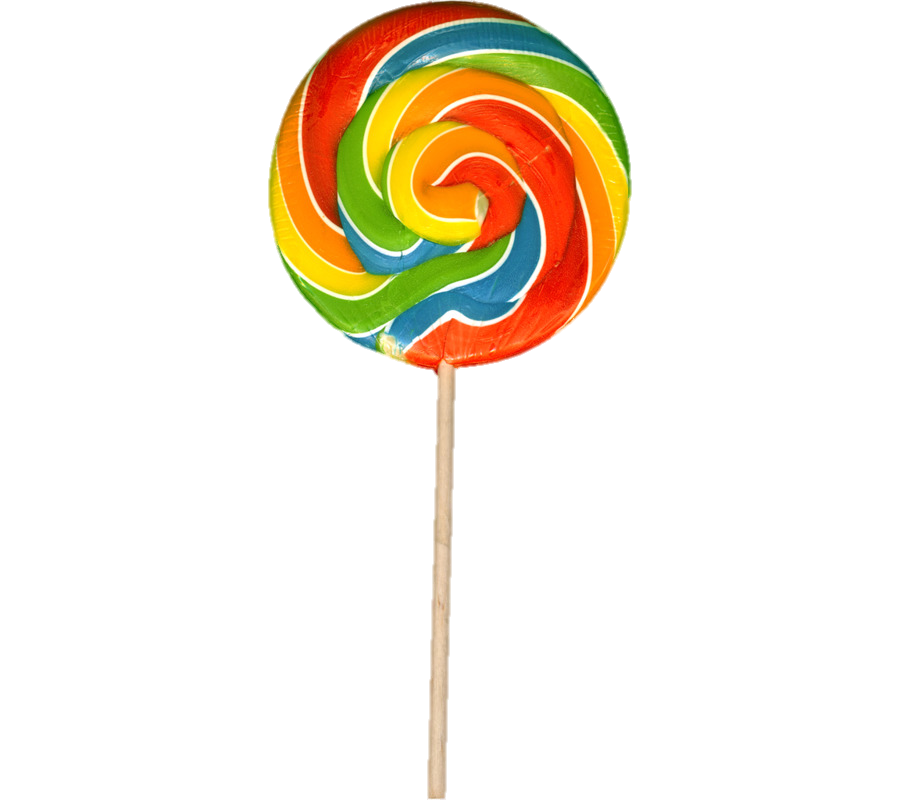 A. 19000
B. 10009
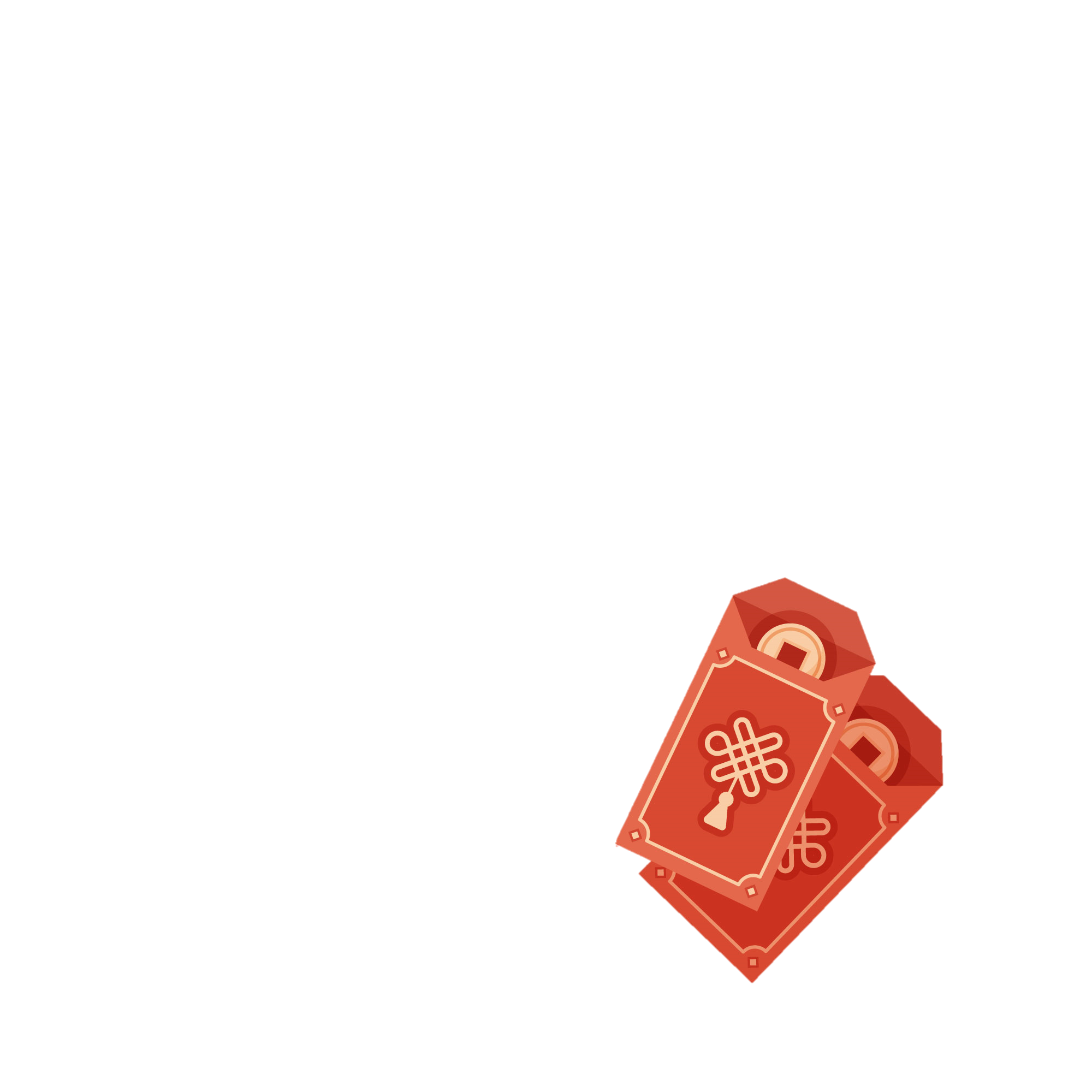 C. 1900
D. 10900
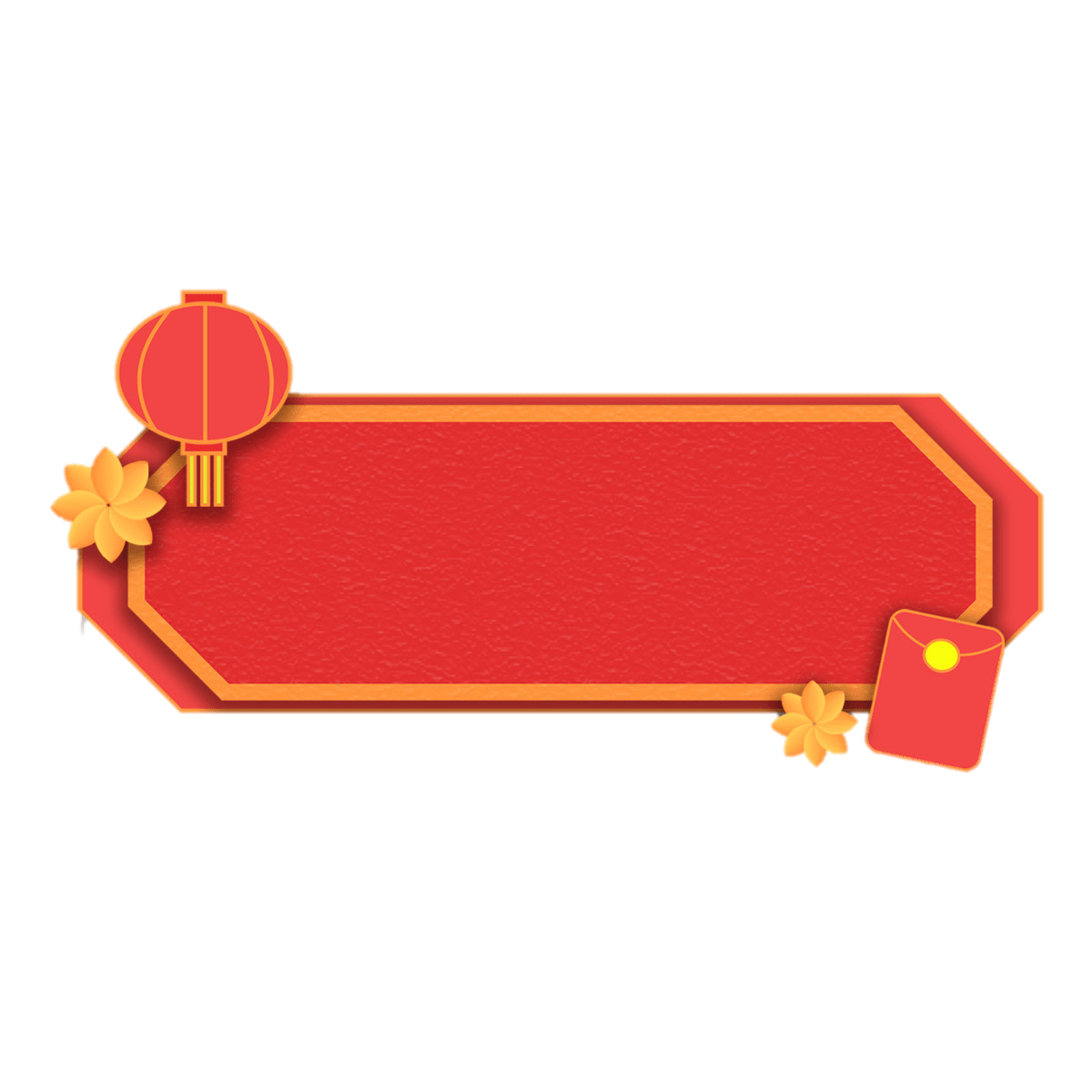 Dấu cần điền vào chỗ … là
7134 … 7314
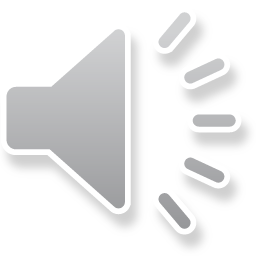 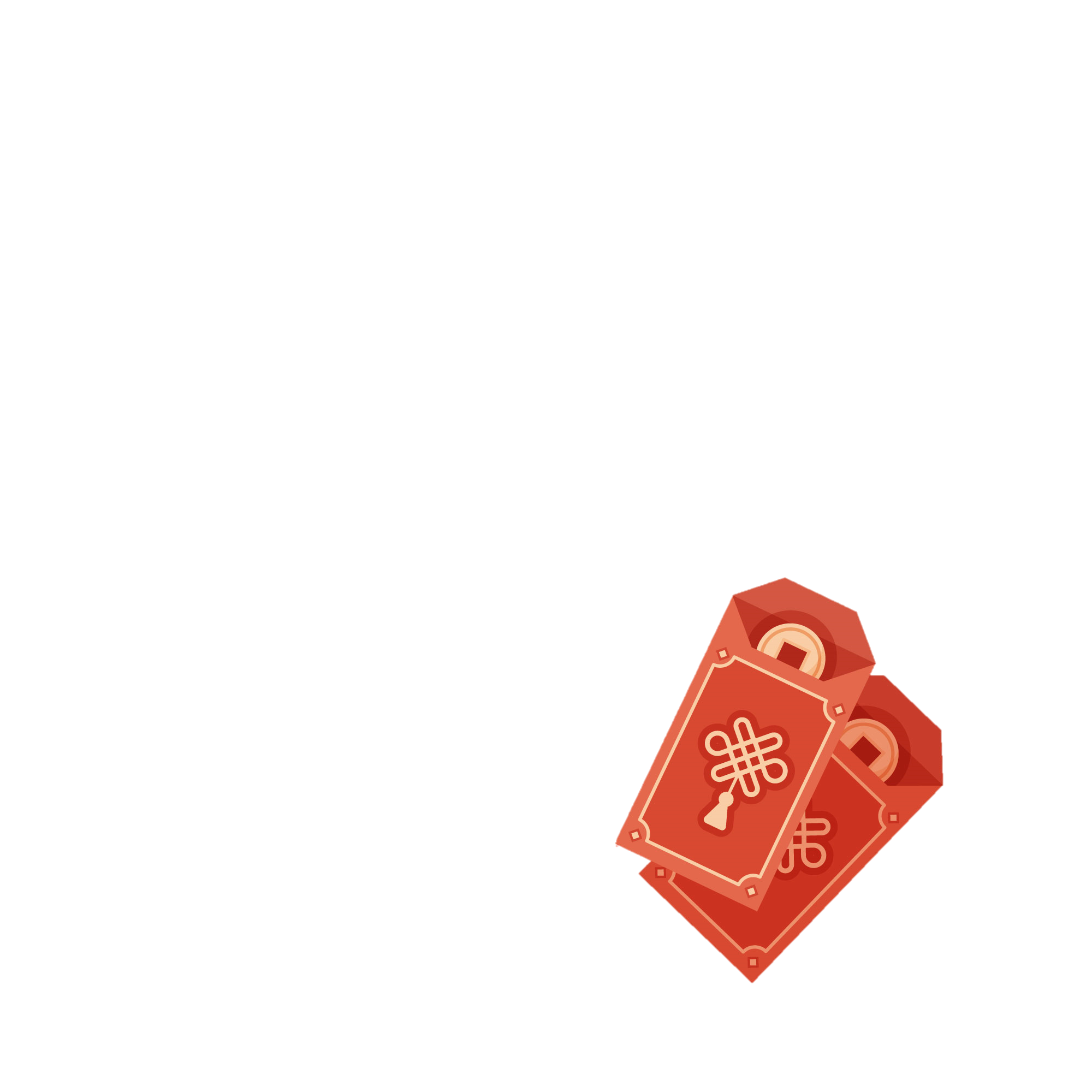 A. >
B. <
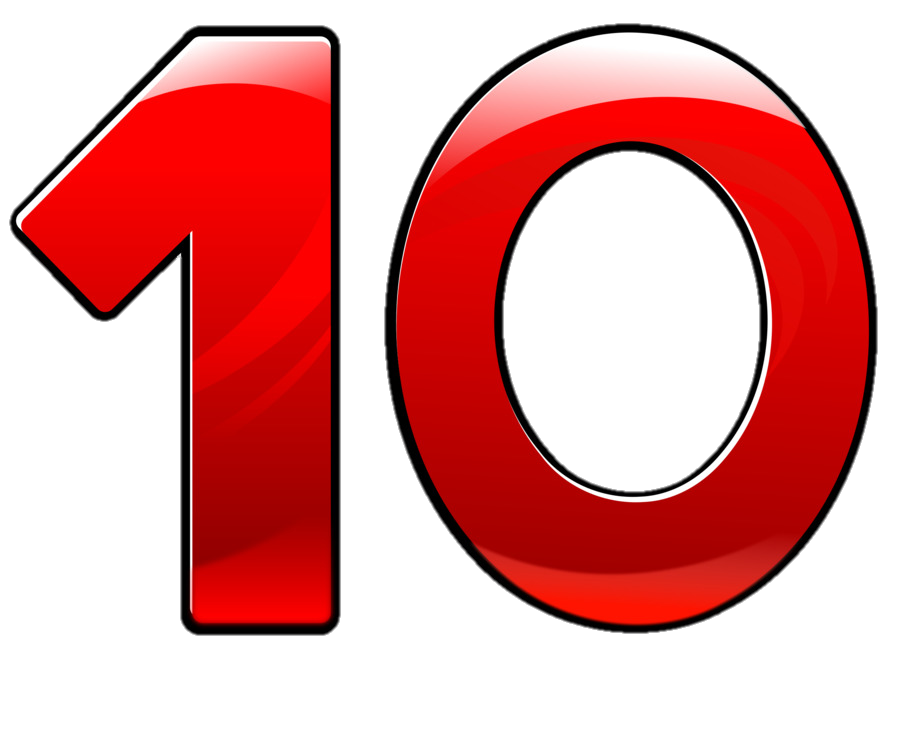 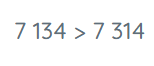 C. =
D. -
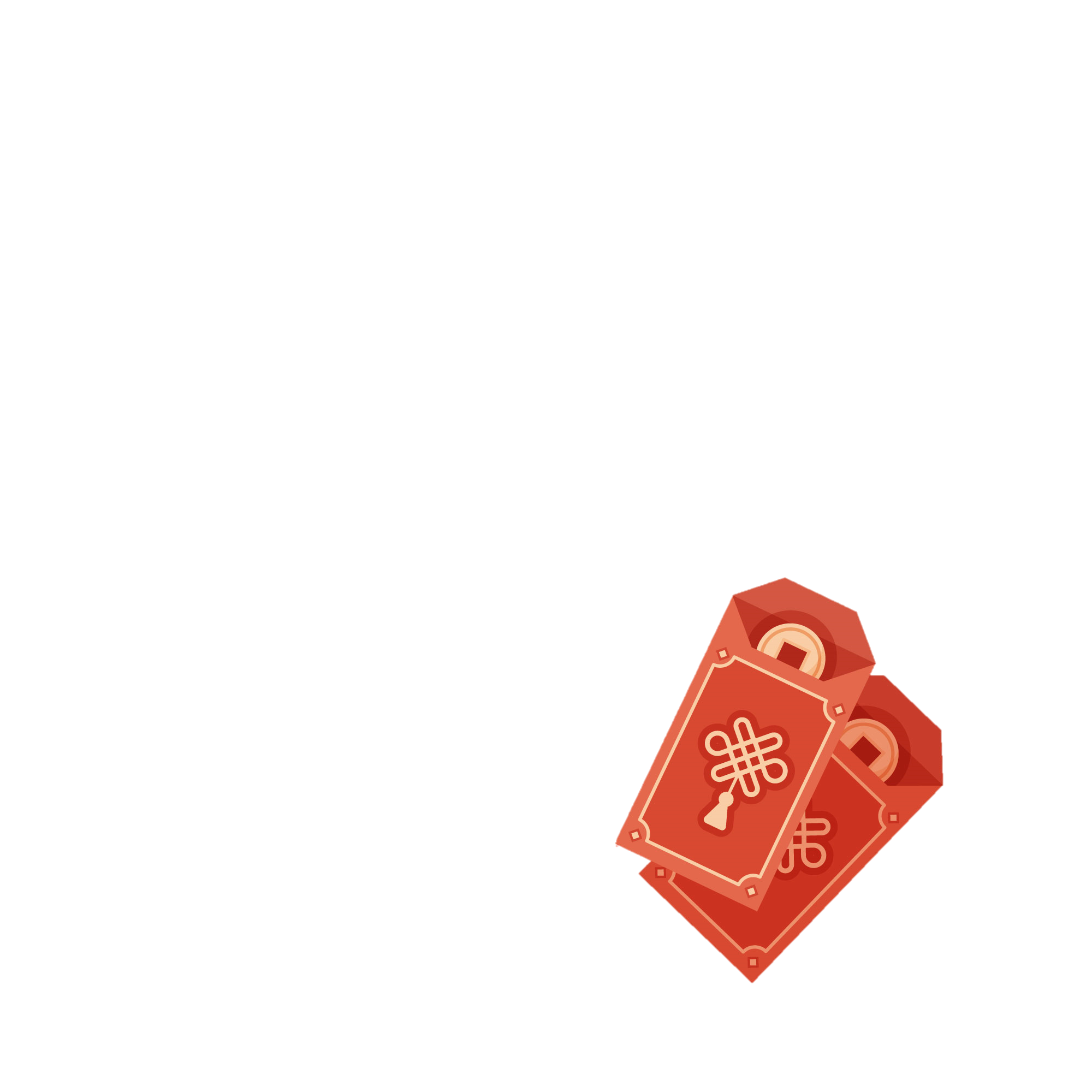 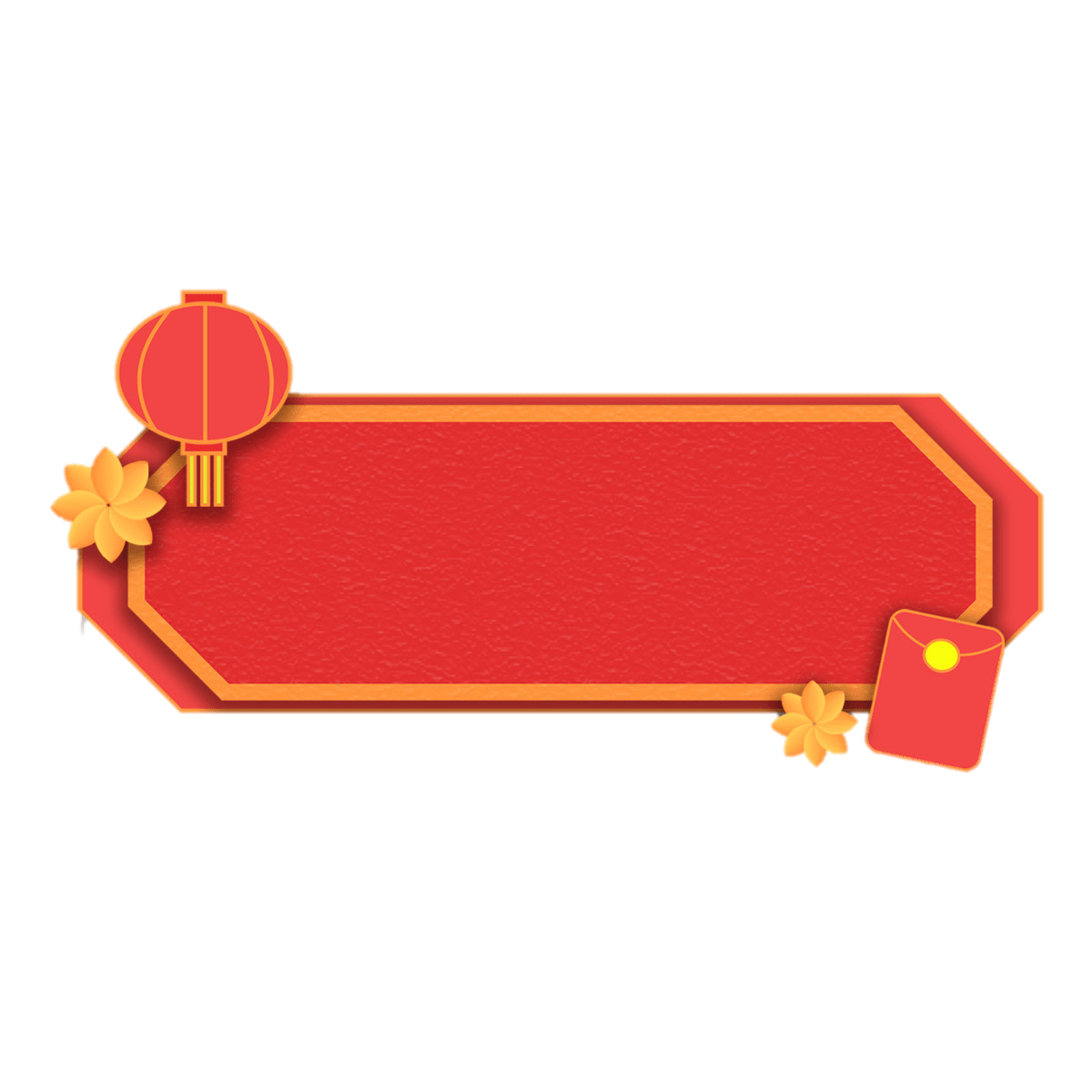 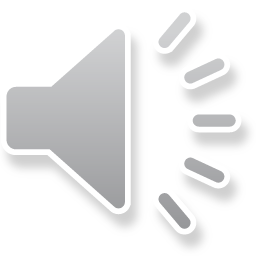 Những số nào dưới đây là số tròn mười nghìn?
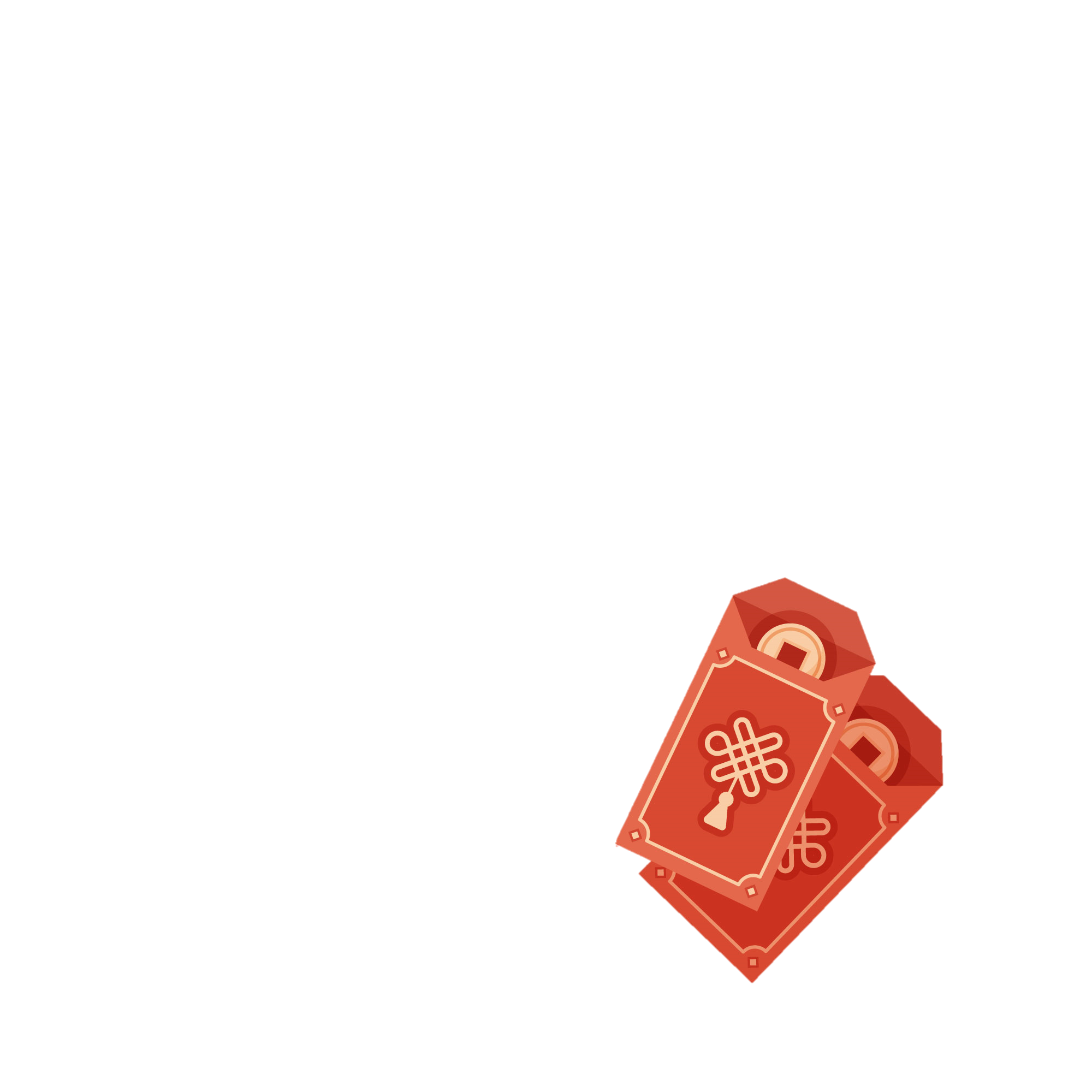 A. 6000
B. 5000
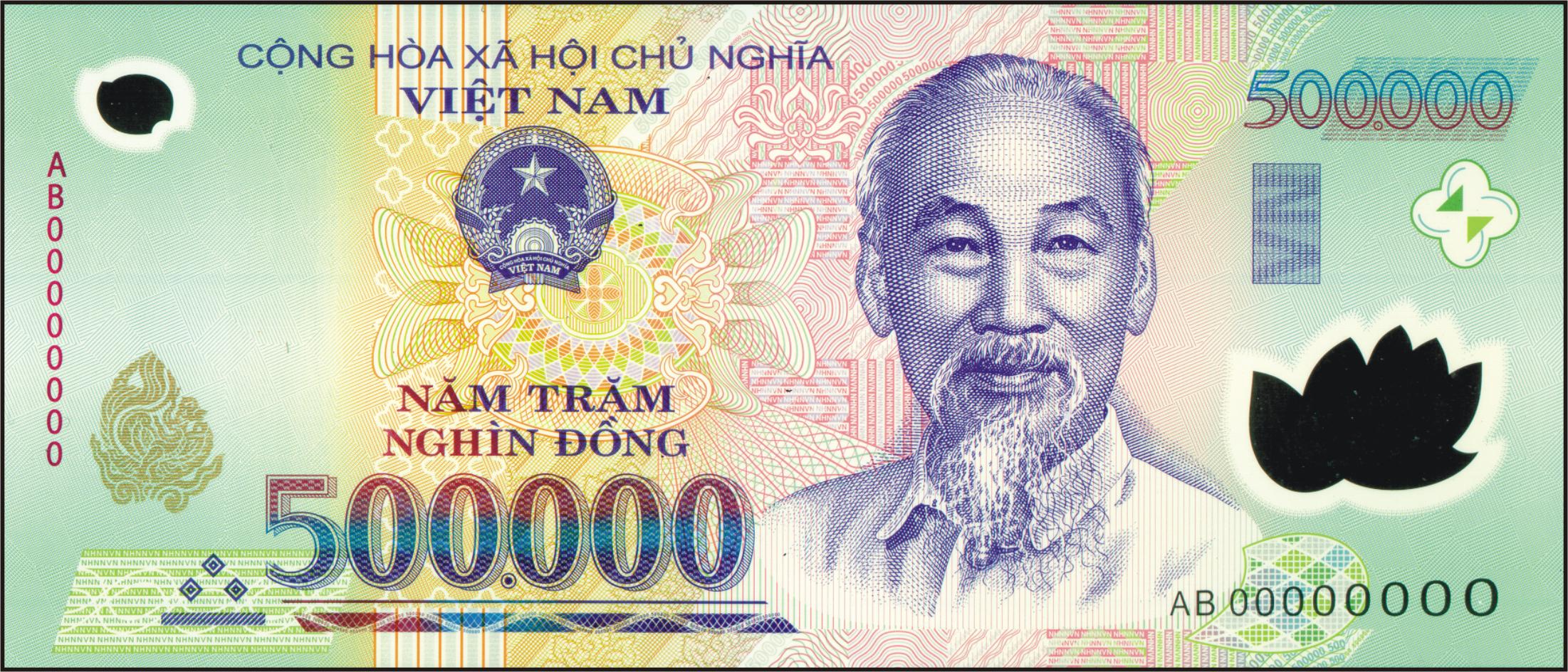 C. 50000
D. 80000
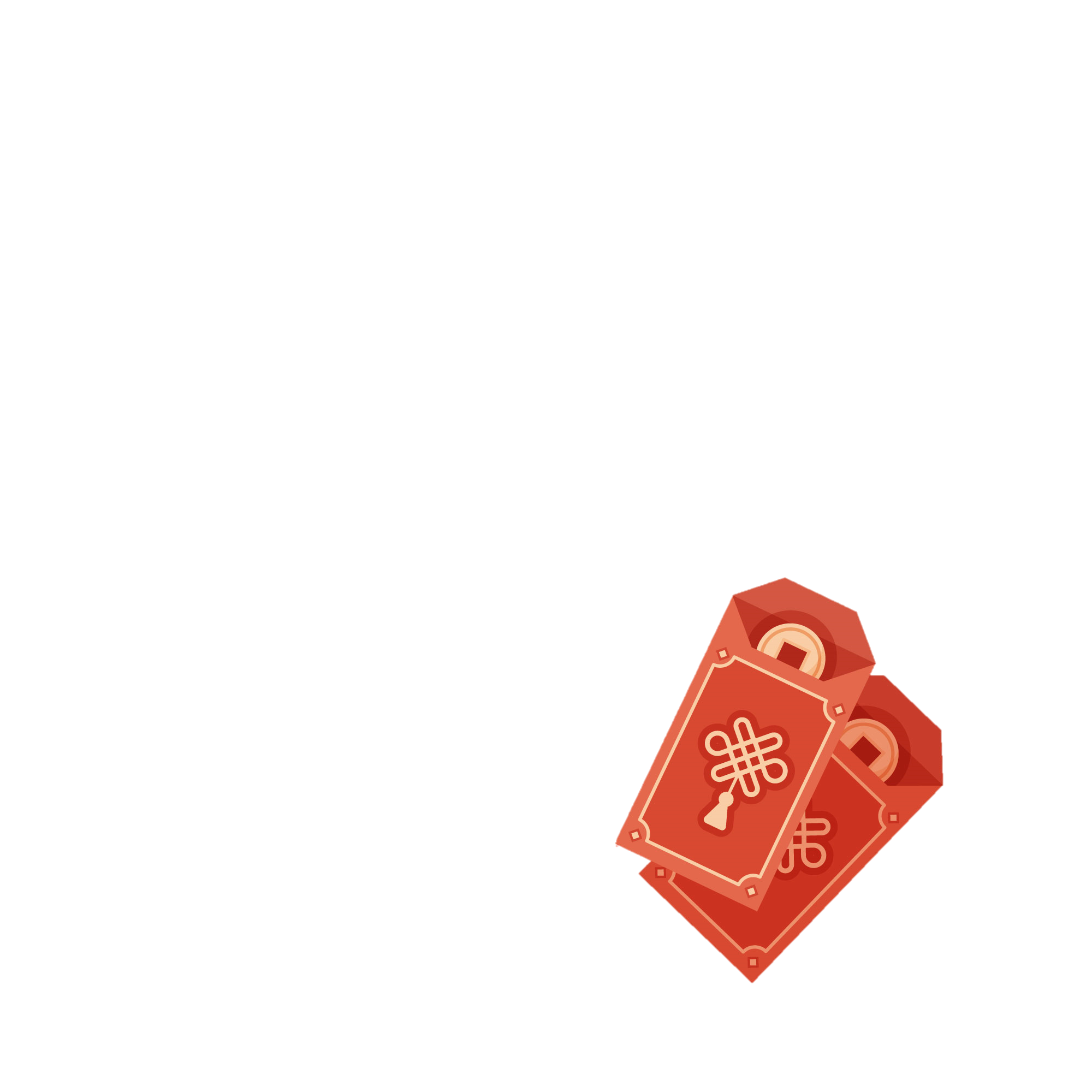 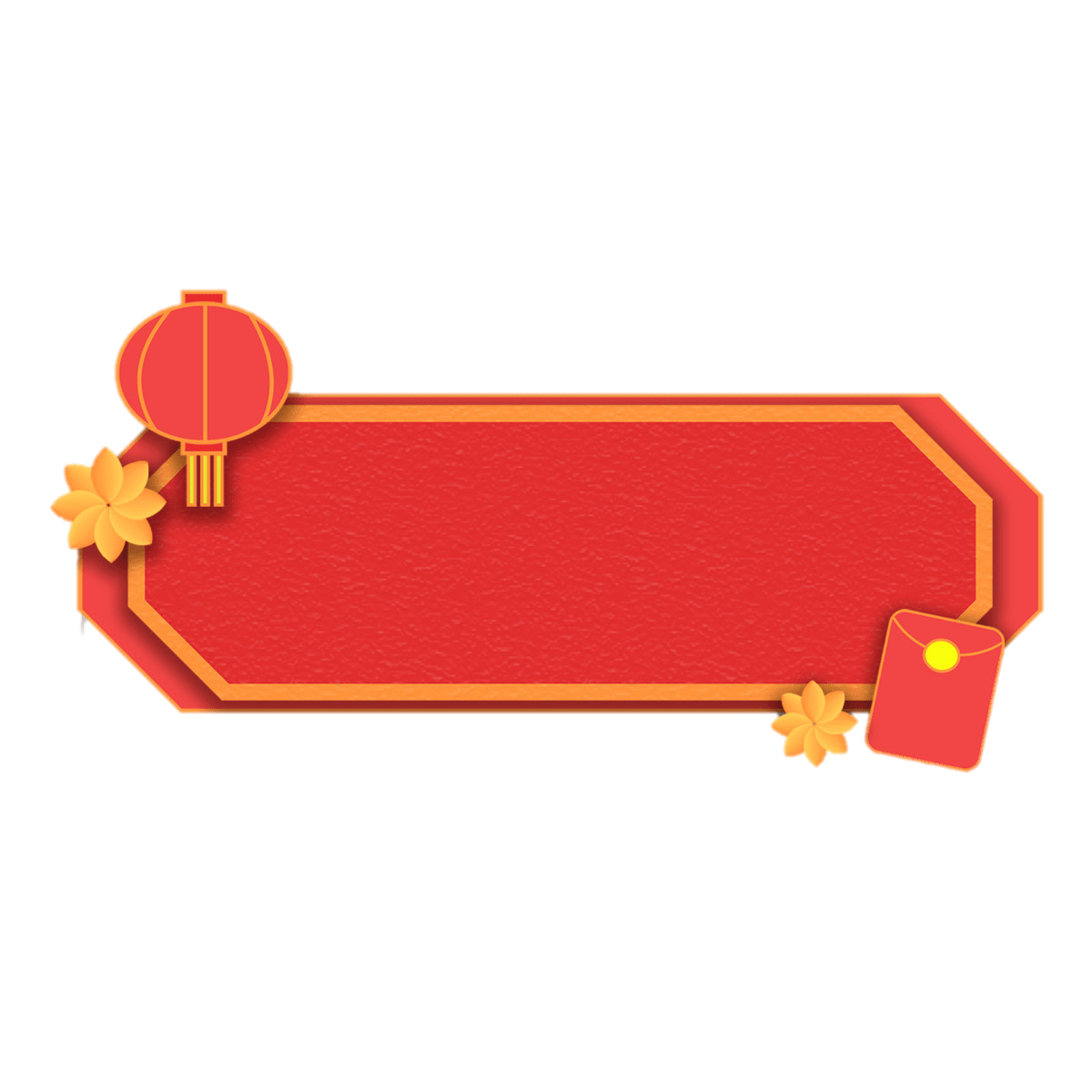 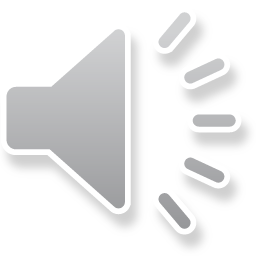 Số 59 000 có cách viết là:
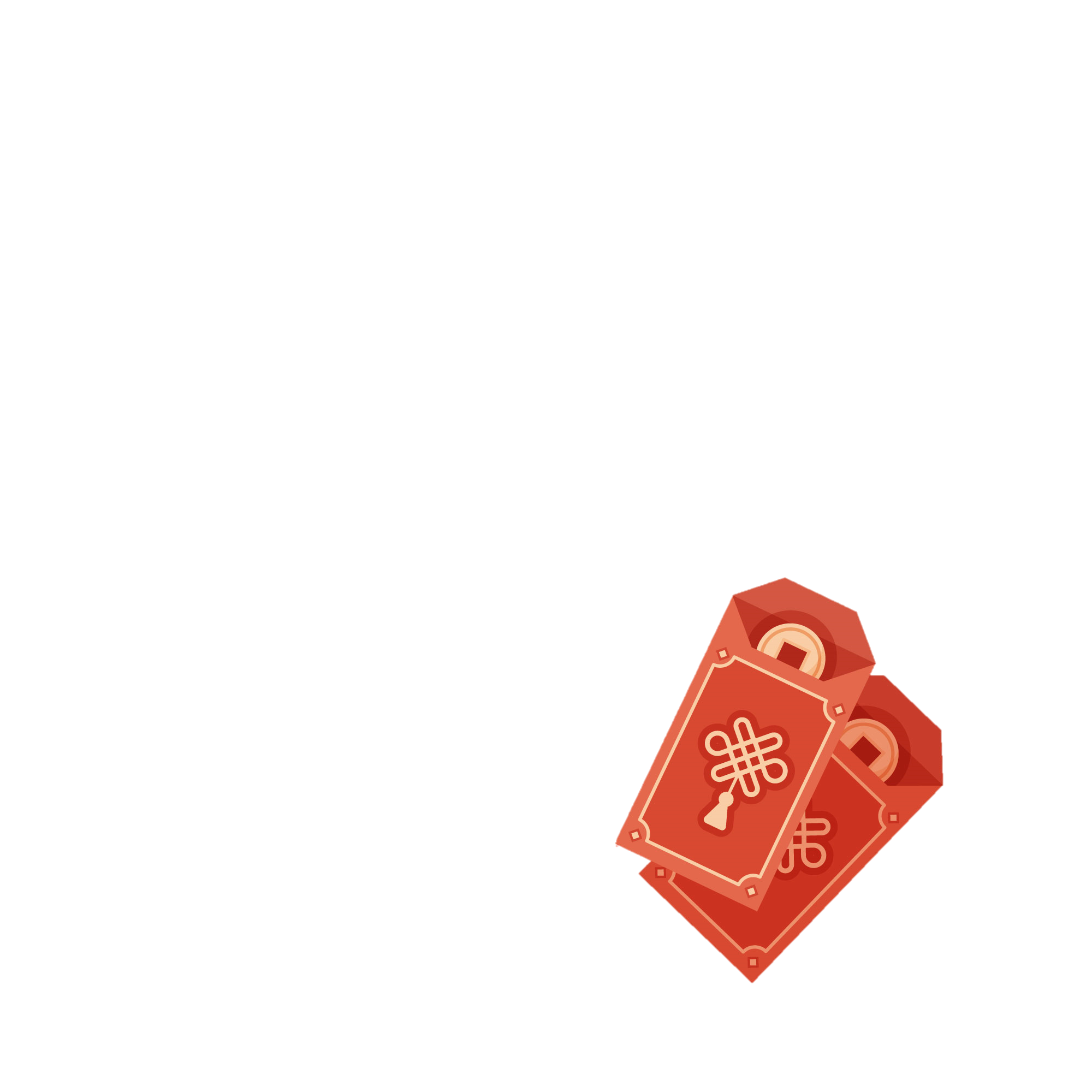 A. Năm mươi nghìn chín
B. Năm chín không không không
Chúc gia đình em luôn mạnh khỏe và hạnh phúc!
C. Năm mươi chín nghìn
D. Năm mươi chín không không không
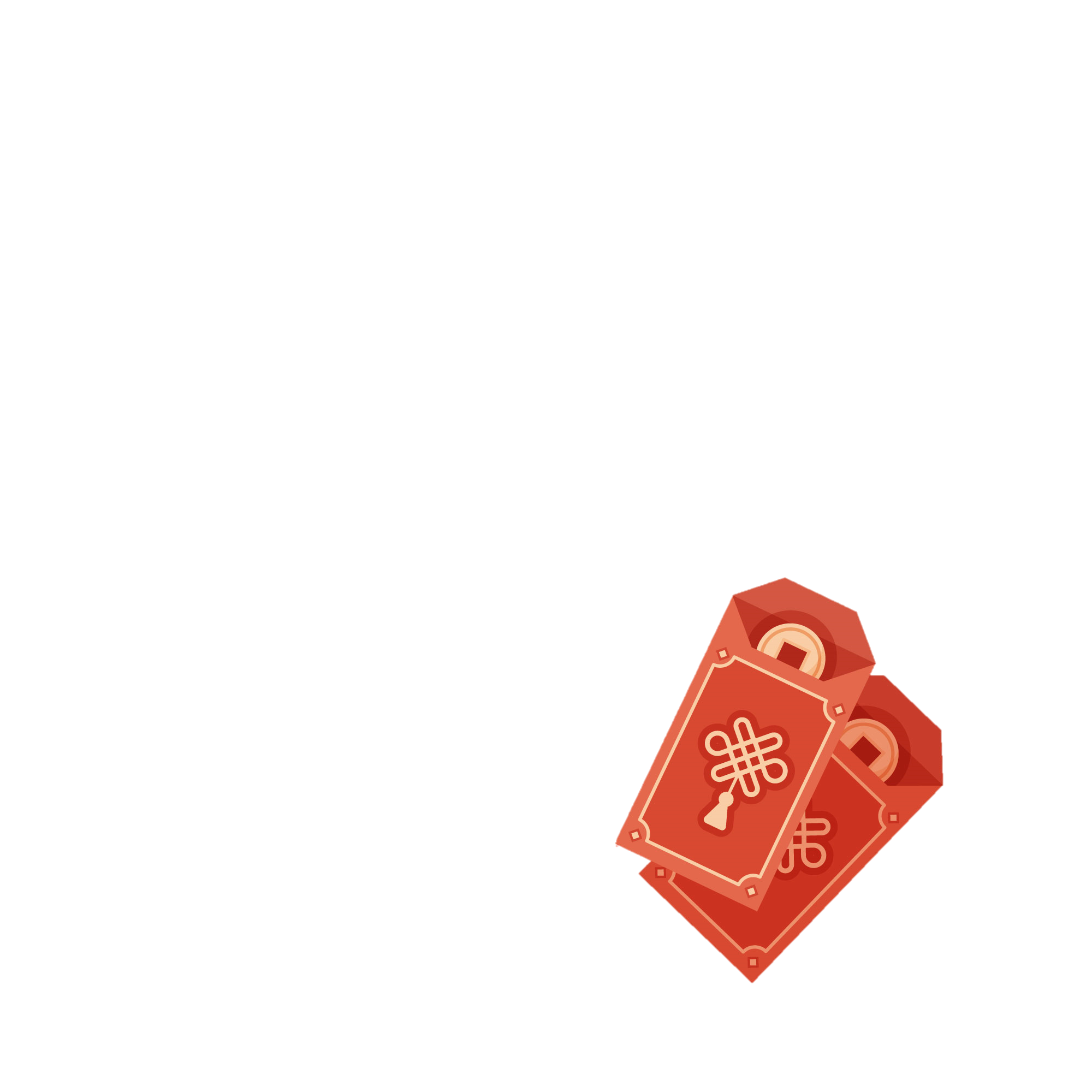 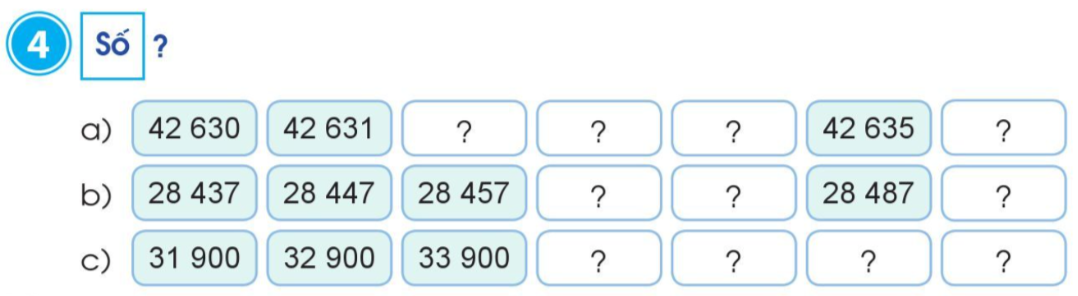 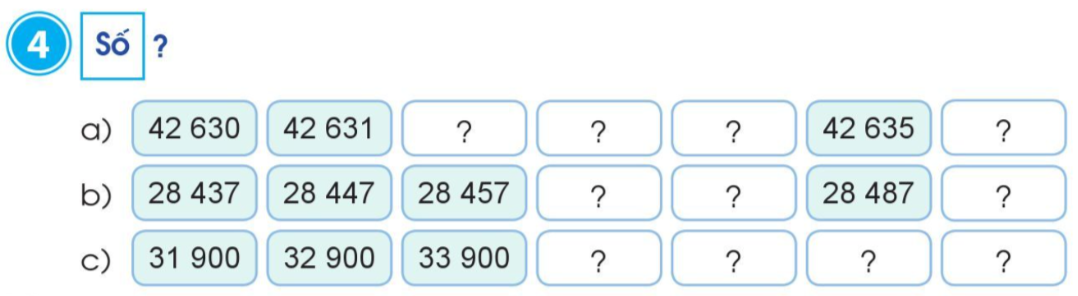 42 632
42 633
43 634
42 636
28 467
28 477
28 497
34 900
35 900
36 900
37 900
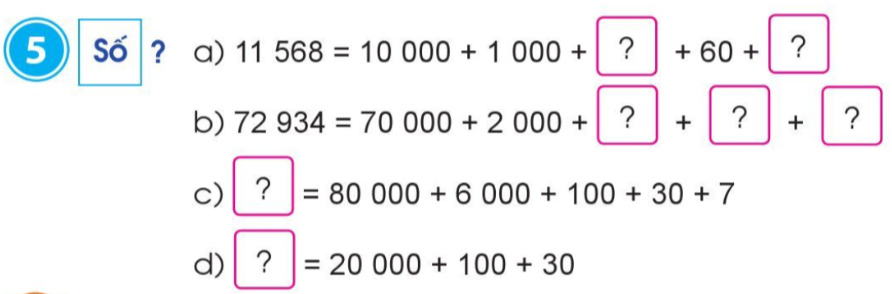 86 137
20 130
500
900
30
8
4
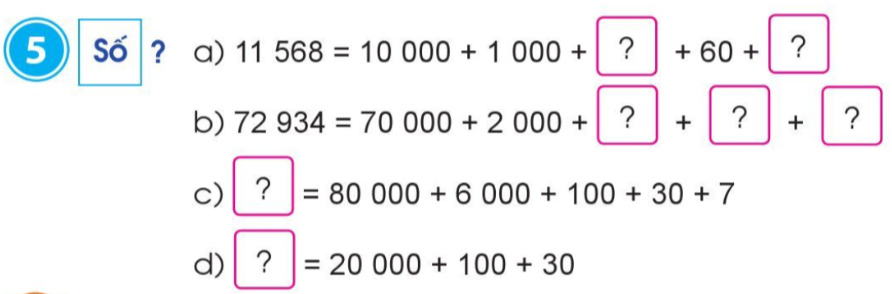 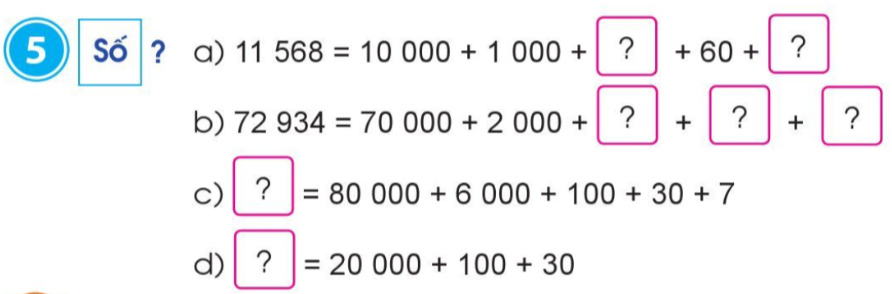 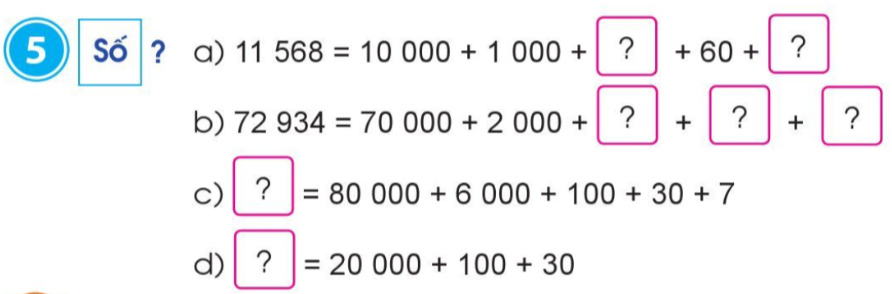 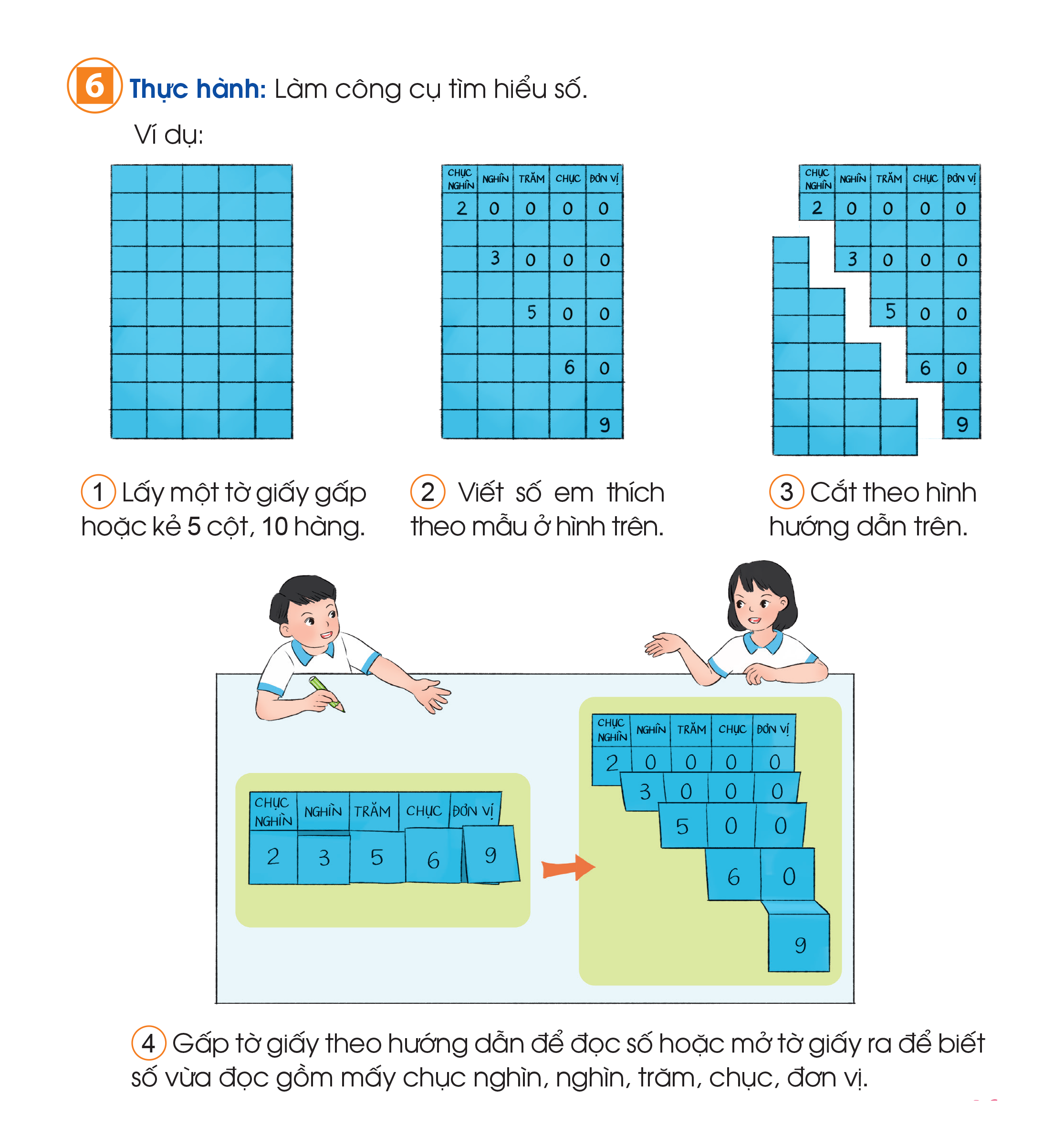 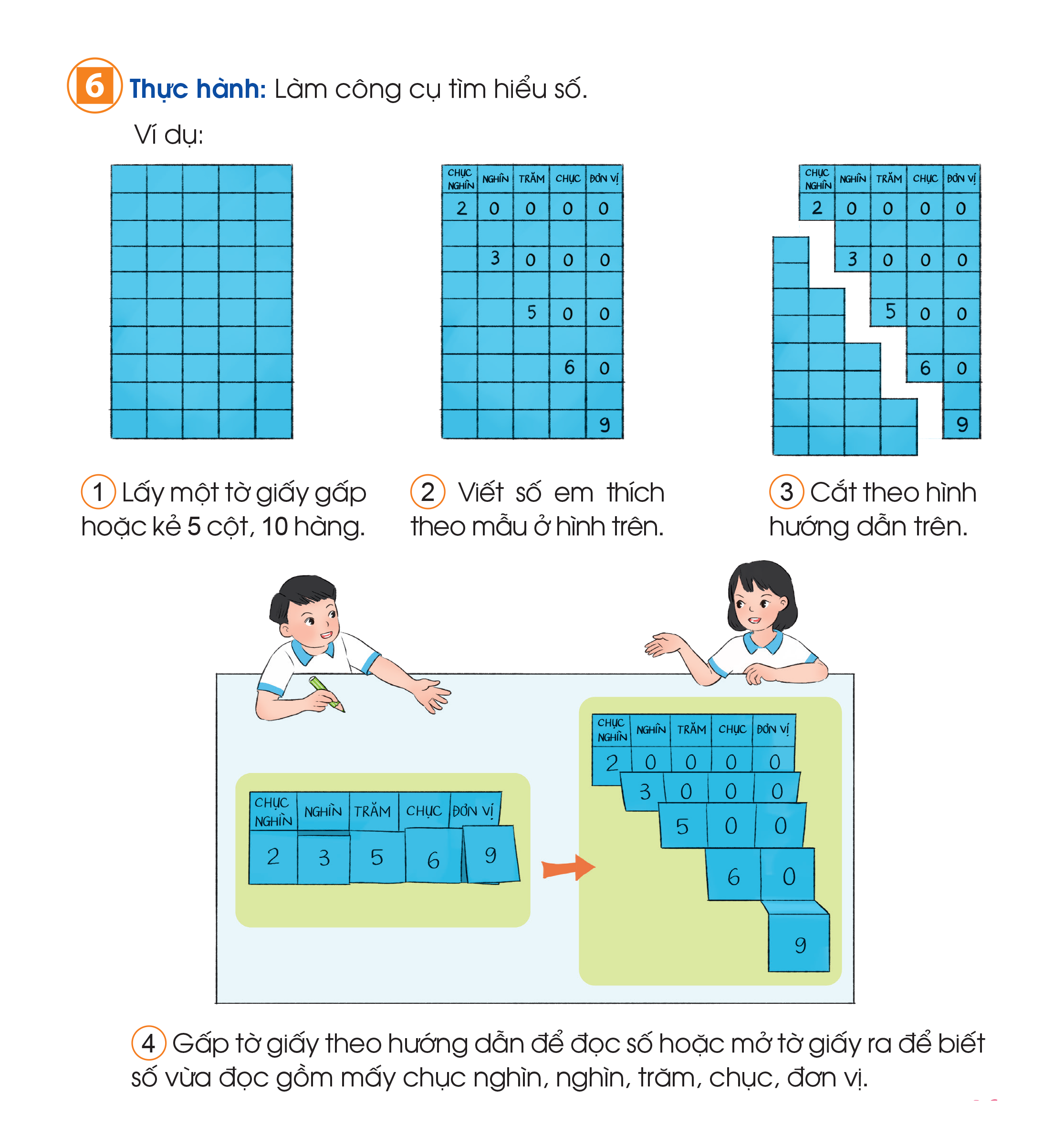